Πολυπρωτικά συστήματα
Οξεοβασική συμπεριφορά αμινοξέων, πεπτιδίων, πρωτεϊνών-Ισοηλεκτρικό σημείο
pH και βιολογική λειτουργία
Ρυθμιστικά συστήματα του αίματος

Θέμα: pH και Άσκηση
pH και βιολογική λειτουργία
Η  σπουδαιότητα του pH στα βιολογικά συστήματα
α. Ομάδες που διίσταται σε πρωτόνια ανευρίσκονται σε  μακρομόρια, όπως oι πρωτεΐνες
β. Το κυτταρικό περιβάλλον είναι πάντοτε ρυθμισμένο σε pH κατά προσέγγιση γύρω στο 7
γ. η ενζυμική δραστικότητα είναι εξαρτώμενη από το pH
Η ενζυμική δραστικότητα είναι εξαρτώμενη από το pH
Πολλά καταλυτικά στάδια περιλαμβάνουν προσθήκη ή απομάκρυνση πρωτονίων
Οι ταχύτητες αυτών των σταδίων θα εξαρτώνται από το  pH και από τις pKa των καταλοίπων που εμπλέκονται
Τα ένζυμα έχουν βέλτιστα pH
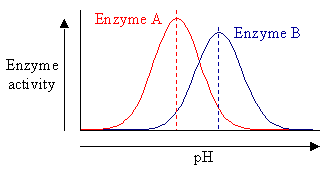 pH στα βιολογικά συστήματα
ΤΙ ΕΙΝΑΙ ΔΙΑΒΑΘΜΙΣΗ ΣΥΓΚΕΝΤΡΩΣΗΣ 
ΚΑΙ 
ΤΙ ΕΙΝΑΙ «ΚΑΤΗΦΟΡΙΚΗ» ΡΟΗ?
Πως γίνεται ανταλλαγή των χημικών ουσιών στον οργανισμό?
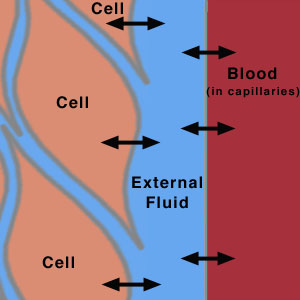 διάχυση εξ’αιτίας διαβάθμισης της συγκέντρωσης
Ποια δομή διατηρεί την ομοιόσταση?
Κυτταρόπλασμα
 Κυτταρική μεμβράνη
 Κυτταρικό τοίχωμα
 Πυρήνας
Φυσιολογικά το pH του αίματος πρέπει να διατηρείται στο 7.4 (ιδανικό pH)
Ο πιο σημαντικός τρόπος με τον οποίο το pH του αίματος διατηρείται σχετικά σταθερό είναι μέσω των ρυθμιστικών διαλυμάτων του αίματος 
 Οργανισμός (ανοικτό σύστημα)
 Ρόλος των νεφρών
 Ρόλος των πνευμόνων
ΟΞΕΟΒΑΣΙΚΗ ΙΣΟΡΡΟΠΙΑ
[Speaker Notes: ΝΕΦΡΟΙ: επαναρρόφησης διττανθρακικών (HCO3−) και αποβολή ιόντων υδρογόνου
ΠΝΕΥΜΟΝΕΣ: Το αναπνευστικό σύστημα ρυθμίζει τη συγκέντρωση ιόντων υδρογόνου με τη ρύθμιση αποβολής του διοξειδίου του άνθρακα από τους πνεύμονες.]
Χημικές μεταβολές στο αίμα κατά την διάρκεια της άσκησης παραγωγή CO2 και H+ στους  μύες
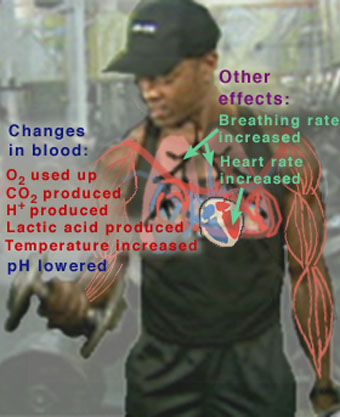 Το ρυθμιστικό διάλυμα H2CO3 / HCO3-  στο αίμα
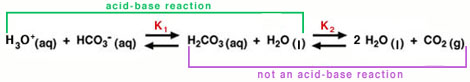 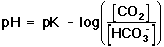 1
20
CO2  από τον μεταβολισμό (πτητικό) 
H2O πάντα διαθέσιμο
H2CO3 ασταθές ενδιάμεσο
H+ ο όρος pH
HCO3- κύριο συστατικό του αίματος
Αυξημένες συγκεντρώσεις του CO2 και  των H+  προάγουν την απελευθέρωση του Ο2 από την αιμοσφαιρίνη του αίματος (Επίδραση Bohr)
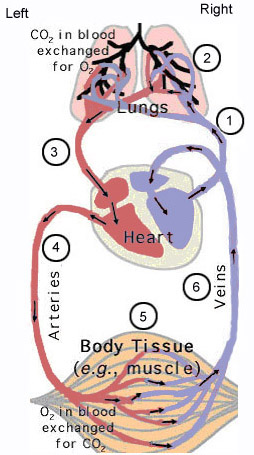 Διάγραμμα που δείχνει την ροή του αίματος στο κυκλοφοριακό σύστημα και τα σημεία ανταλλαγής  O2/CO2 στον οργανισμό
Κυκλοφορικό σύστημα..
Το μέρος του κυκλοφορικού συστήματος που ανταλλάσσει μόρια με τα κύτταρα του οργανισμού είναι
Τα τριχοειδή
Οι φλέβες
Οι αρτηρίες
Η καρδιά
Ροή του αίματος στο 
κυκλοφορικό σύστημα
1. To αίμα, πλούσιο σε διοξείδιο του άνθρακα, αντλείται από την καρδιά στους πνεύμονες μέσω των πνευμονικών αρτηριών. (Αρτηρίες είναι αιμοφόρα αγγεία που μεταφέρουν το αίμα μακριά από την καρδιά, οι φλέβες είναι αιμοφόρα αγγεία που μεταφέρουν το αίμα στην καρδιά)
2. Στους πνεύμονες το CO2 στο αίμα, ανταλλάσεται  με το O2. 
3. Το αίμα πλούσιο σε οξυγόνο μεταφέρεται πίσω στην καρδιά μέσω των πνευμονικών φλεβών
4. Αυτό το αίμα πλούσιο σε οξυγόνο στην συνέχεια αντλείται από την καρδιά προς τους πολλούς ιστούς και όργανα του σώματος μέσω των συστηματικών αρτηριών.
5. Στους ιστούς οι αρτηρίες στενεύουν σε μικροσκοπικά τριχοειδή αγγεία. Εκεί το Ο2 του αίματος ανταλλάσσεται με το CO2.
6. Τα τριχοειδή αγγεία διευρύνονται σε συστηματικές φλέβες οι οποίες μεταφέρουν το αίμα πλούσιο σε διοξείδιο του άνθρακα πίσω στην καρδιά.
Η πρόσδεση των Η+ και CO2 είναι αντιστρόφως ανάλογη της πρόσδεσης του οξυγόνου
Στα τριχοειδή των ιστών: pH χαμηλό, [CO2] υψηλή               -> συγγένεια της αιμοσφαιρίνης για το οξυγόνο χαμηλή (καθώς προσδένονται Η+ και CO2). 
            			-> Αρα απελευθέρωση Ο2

Στα τριχοειδή των πνευμόνων: To CO2 αποβάλλεται οδηγώντας σε αύξηση του pH του αίματος: Eτσι η συγγένεια της αιμοσφαιρίνης για το οξυγόνο αυξάνει και η πρωτεΐνη προσδένει  περισσότερο Ο2 για  μεταφορά στους ιστούς
Αρα o κορεσμός σε οξυγόνο επηρεάζεται από την [Η+] ΗbΗ++O2<->HbO2+H+
Ο2 και Η+ προσδένονται στην αιμοσφαιρίνη με αντίστροφη συγγένεια
Όταν η [Ο2] υψηλή (πνεύμονες) η αιμοσφαιρίνη προσδένει Ο2 και απελευθερώνει Η+

Όταν η [Ο2] χαμηλή (ιστούς) η αιμοσφαιρίνη προσδένει Η+ και απελευθερώνει Ο2
Η αιμοσφαιρίνη  βοηθά στον έλεγχο τoυ pH αίματος
H πρωτεΐνη αιμοσφαιρίνη μπορεί να συνδεθεί με τα H+ (με αμινοξέα της πρωτεΐνης) ή Ο2, (στον Fe της ομάδας της αίμης), με τον όρο: όταν μία από αυτές τις ενώσεις  προσδένεται ή άλλη απελευθερώνεται (όπως ερμηνεύεται από το φαινόμενο Bohr). 

Kατά την διάρκεια της άσκησης, η αιμοσφαιρίνη  βοηθά στον έλεγχο τoυ pH αίματος συνδεόμενη με μερικά Η+ από την περίσσεια Η+ που παράγονται  στους μύες  (υπενθύμιση: από τον αυξημένο μεταβολισμό, παραγωγή γαλακτικού οξέος, άρα παραγωγή Η+) ενώ ταυτόχρονα απελευθερώνεται Ο2 για να χρησιμοποιήσουν οι μύες.
Η αιμοσφαιρίνη μεταφέρει επίσης 
H+ και CO2
Η αιμοσφαιρίνη μεταφέρει από τους πνεύμονες στους ιστούς όλη σχεδόν την ποσότητα του οξυγόνου που απαιτούν τα κύτταρα. Επίσης μεταφέρει δύο τελικά προϊόντα του κυτταρικού μεταβολισμού H+ και CO2, από τους ιστούς προς τους πνεύμονες και τους νεφρούς (απέκκριση). Το CO2, το οποίο παράγεται στα μιτοχόνδρια από την οξείδωση των οργανικών καυσίμων, ενυδατώνεται κι έτσι μετατρέπεται σε διττανθρακικό:
     CO2(aq) + H2O(l) H2CO3(aq) H+(aq) + HCO3-(aq)
	(καρβονική ανυδράση στα ερυθροκύτταρα)

Η ενυδάτωση του CO2 οδηγεί σε αύξηση της συγκέντρωσης των Η+ (μείωση pH) στους ιστούς. Η πρόσδεση του οξυγόνου στην αιμοσφαιρίνη επηρεάζεται αποφασιστικά από το pH και τη συγκέντρωση του CO2.
Τι πραγματικά σημαίνει pH από 7.4 σε 7.2[Η+]=3.9Χ10-8  σε [Η+]=6.3Χ10-8

Αύξηση >60%!!!
Τα κύρια όργανα που βοηθούν στόν έλεγχο των CO2 και HCO3-, ελέγχοντας το pH του αίματος
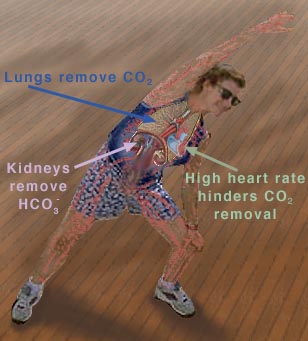 o   Η απομάκρυνση του  CO2 από το αίμα βοηθά στην αύξηση του pH
o   Η απομάκρυνση του  HCO3- από το αίμα βοηθά στην μείωση του  pH
Οι πορφυρίνες είναι ετεροκυκλικά μόρια που δύναται να χρησιμοποιηθούν ως ένας τετρασχιδής υποκαταστάτης
Ομάδα της αίμης και σύμπλοκες ενώσεις με τον Fe
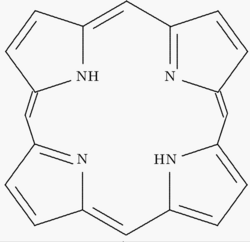 Aίμη: O Fe 2+ με τους 6 δεσμούς σύνταξης
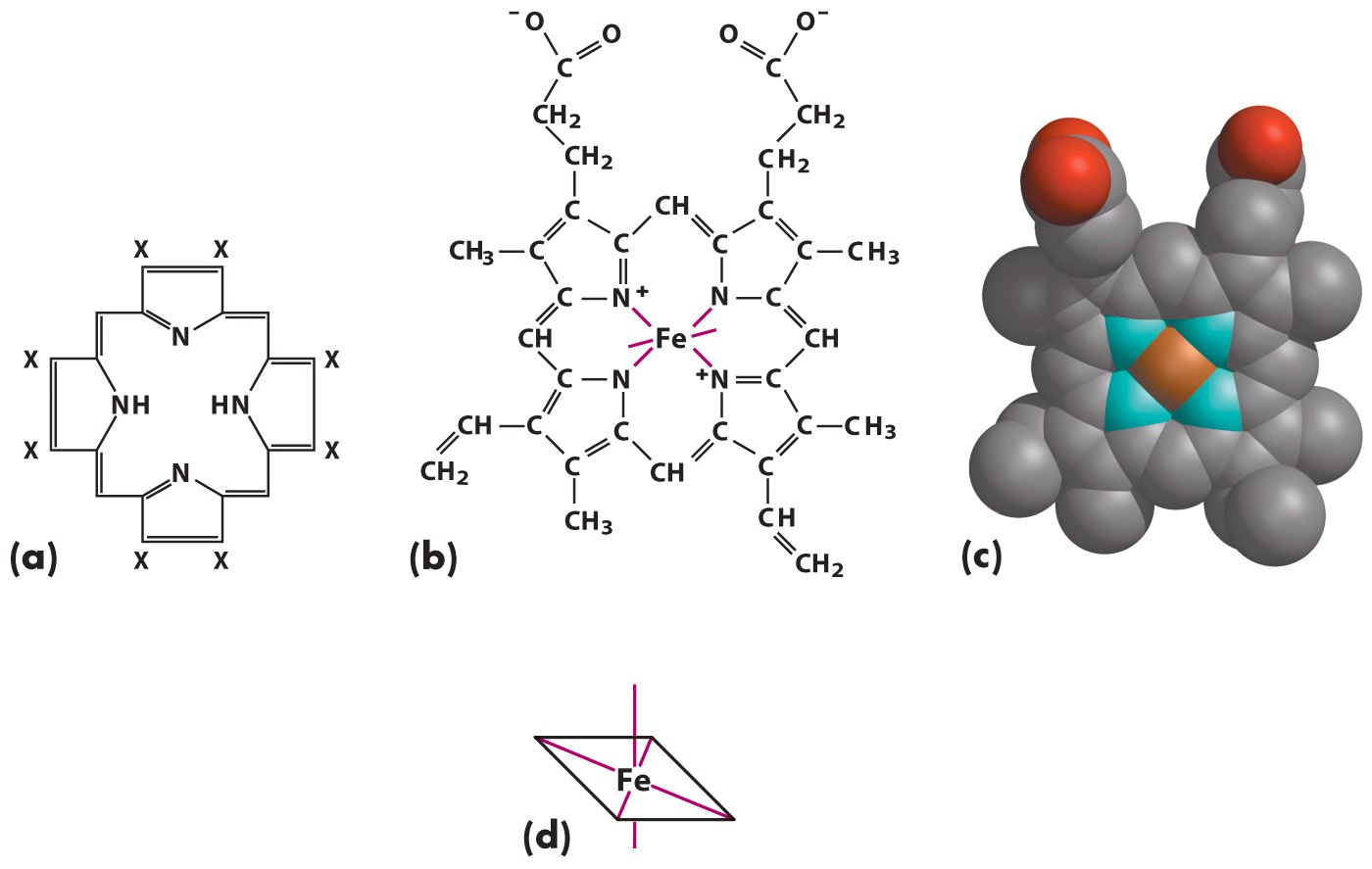 Πως το CO2 και τα H+ προάγουν την απελευθέρωση του  Ο2 από την αιμοσφαιρίνη?
Η μεταβολή της πρωτεϊνικής δομής ρυθμίζει την βιολογική λειτουργία της αιμοσφαιρίνης. Αυτή η δομή τροποποιείται με την πρόσδεση ή απελευθέρωση του CO2 και των H+ στις μεσεπιφάνειες των υπομονάδων της αιμοσφαιρίνης
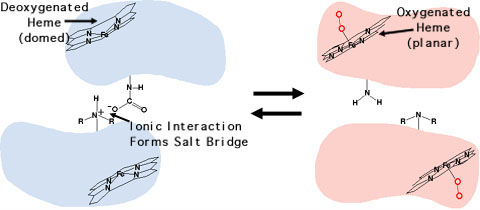 Αίμη στην δεοξυ μορφή και οξυγονωμένη αίμη
Παρουσία CO2 και  H+ (πχ στους μύες), σχηματίζονται φορτισμένες ομάδες των αμινοξέων  στην μεσεπιφάνεια των υπομονάδων της Hb. Αυτές οι φορτισμένες ομάδες έλκονται ισχυρά με τις ιοντικές αλληλεπιδράσεις των γεφυρών άλατος  μεταξύ των δύο υπομονάδων και σταθεροποιούν κατ’αυτόν τον τρόπο τη δεοξυ μορφή της αιμοσφαιρίνης
Όταν το αίμα περνά  μέσω των κυψελιδικών  τριχοειδών των πνευμόνων, το CO2 and τα H+ απομακρύνονται από την αιμοσφαιρίνη και έτσι ευνοείται η διαμόρφωση της οξυαιμοσφαιρίνης
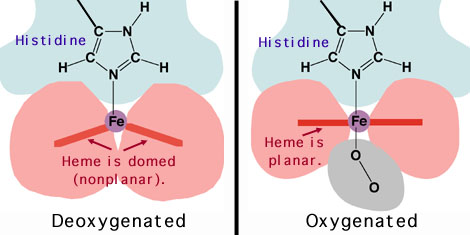 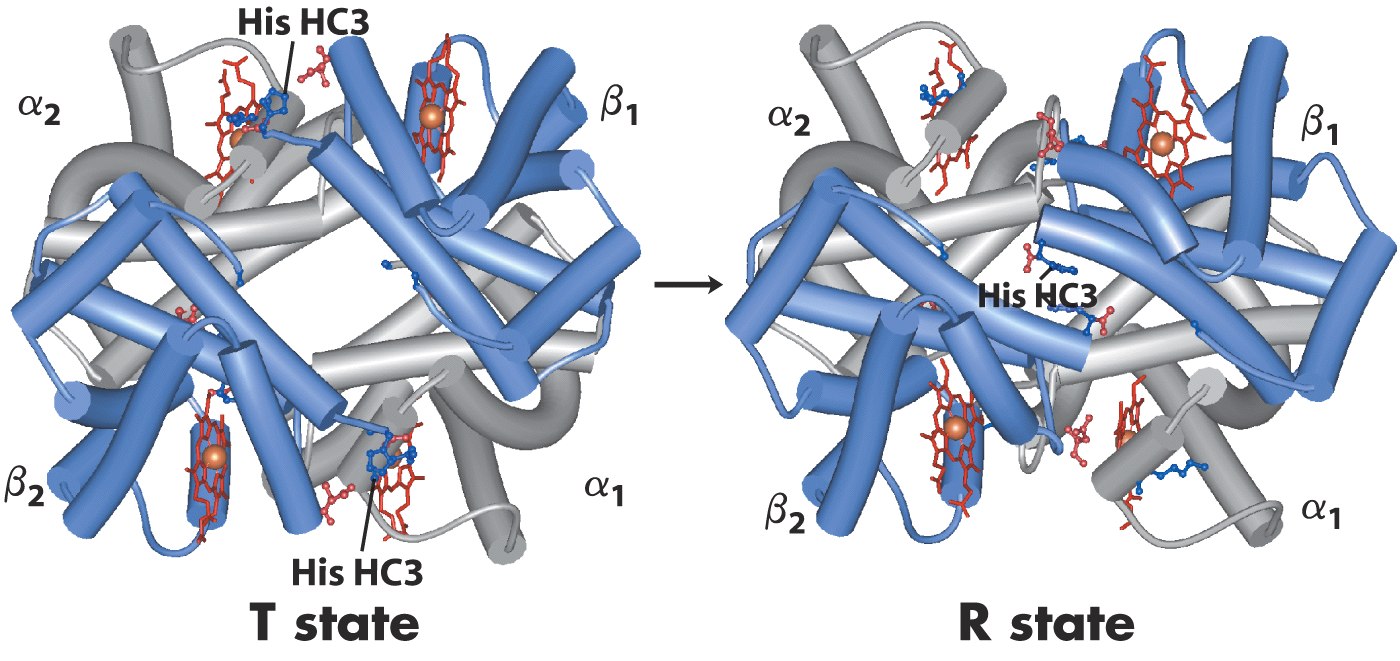 Mερικά ιοντικά ζεύγη που σταθεροποιούν  την κατάσταση Τ της δεοξυαιμοσφαιρίνης
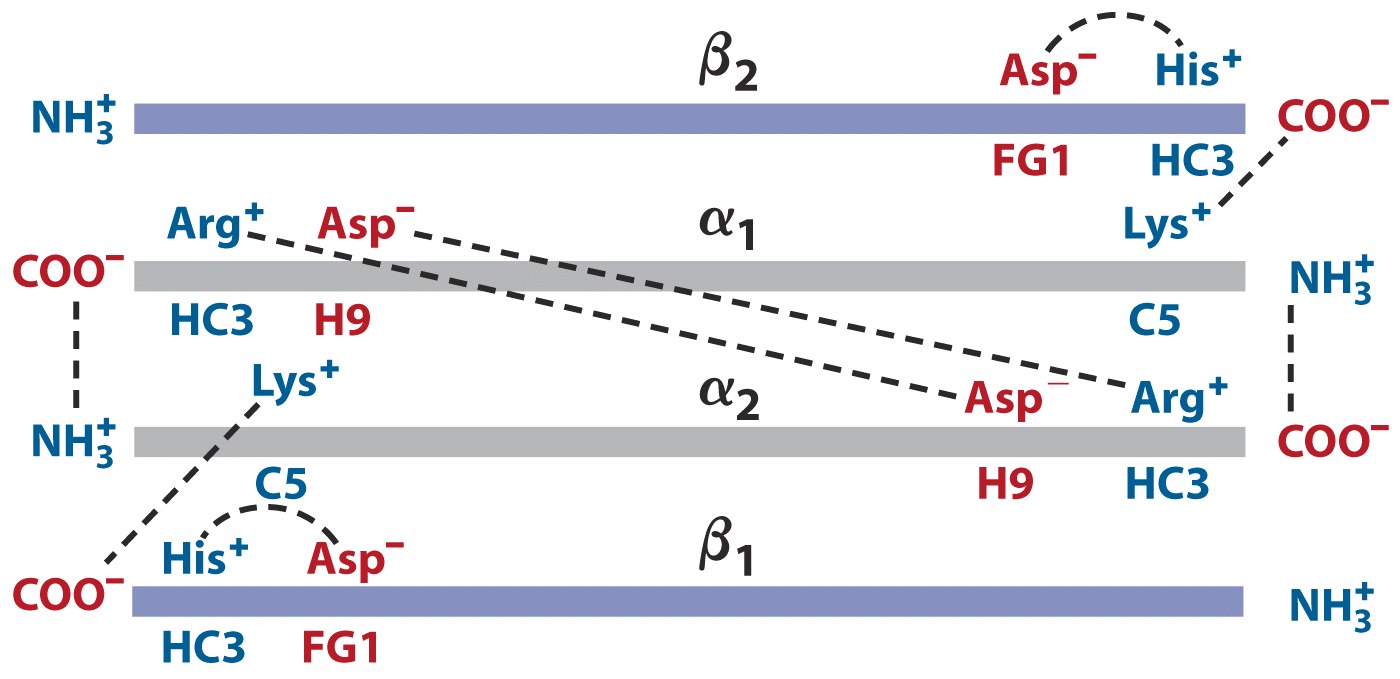 Tι συμβαίνει στο αίμα κατά την διάρκεια της άσκησης?
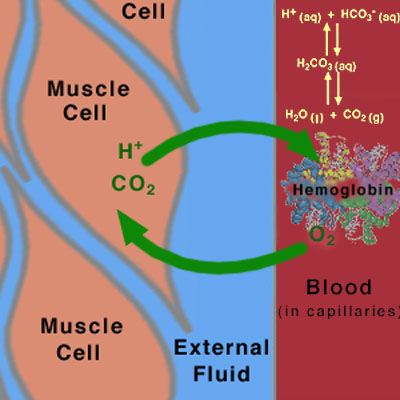 Κατεύθυνση της διάχυσης μεταξύ του αίματος και των μυικών κυττάρων για τα  H+, CO2, και O2 κατά την διάρκεια της άσκησης. 

Οι προκύπτουσες  μεταβολές στις συγκεντρώσεις επηρεάζουν την ισορροπία του ρυθμιστικού συστήματος  όπως δεικνύεται στην επάνω δεξιά γωνία του διαγράμματος
Pυθμιστικά  συστήματα του αίματος κατά την διάρκεια της άσκησης
Η αιμοσφαιρίνη μεταφέρει  O2 από τους πνεύμονες στους μυς μέσω του αίματος
Οι μύες χρειάζονται περισσότερο  O2 από το κανονικό, επειδή η μεταβολική τους δραστηριότητα  είναι αυξημένη κατά την διάρκεια της άσκησης. Επομένως η ποσότητα O2 στον μυ εξαντλείται, με αποτέλεσμα να δημιουργηθεί μια διαβάθμιση συγκέντρωσης μεταξύ των μυικών κυττάρων και του αίματος στα τριχοειδή. Το οξυγόνο διαχέεται από το αίμα στους μύες, εξαιτίας αυτής της διαβάθμισης συγκέντρωσης.
Οι μύες παράγουν CO2 και  H+ ως αποτέλεσμα του αυξημένου μεταβολισμού, δημιουργώντας διαβάθμιση συγκέντρωσης στην αντίθετη κατεύθυνση από την διαβαθμίδωση του O2.
Το  CO2 και τα  H+ ρέουν από τους μυς στο αίμα, μέσω αυτών των διαβαθμιδώσεων συγκέντρωσης.
Pυθμιστικά  συστήματα του αίματος κατά την διάρκεια της άσκησης
Η ρυθμιστική δράση της αιμοσφαιρίνης τίθεται σε έργο προσλαμβάνοντας τα επιπλέον H+ και το  CO2.

Εάν τα ποσά  των  H+ και  CO2 υπερβαίνουν την ρυθμιστική ικανότητα της αιμοσφαιρίνης, τότε η ισορροπία H2CO3 / HCO3-   επηρεάζεται όπως προβλέπεται από την Αρχή του  Le Châtellier. Αυτό έχει ως αποτέλεσμα το  pH του αίματος να μειώνεται, προκαλώντας οξέωση

Οι πνεύμονες και οι νεφροί αποκρίνονται στις μεταβολές του  pH, απομακρύνοντας από το αίμα  CO2, HCO3-, και  H+
Ο  οργανισμός έχει αναπτύξει χημικές διαδικασίες που υπόκεινται σε λεπτή ρύθμιση (βασισμένες στην ρυθμιστική ικανότητα και την οξεο-βασική ισορροπία) που συνεργάζονται προκειμένου να ελέγχουν τις αλλαγές που προκαλούνται στο pH
Αναπνοή
Οι ιστοί απελευθερώνουν  H+ στο αίμα: 
[H+] αυξάνεται
[H2CO3] αυξάνεται
[CO2] διαλελυμένο στο αίμα αυξάνεται
Η πίεση του  CO2 στους πνεύμονες αυξάνει
Εκπνοή λαμβάνει χώρα αποκαθιστώντας την ισορροπία
Αναπνοή..
Απελευθέρωση  OH- από τους ιστούς στο αίμα (ή απομάκρυνση  H+ από το αίμα): 
[H+] ελαττώνεται
[H2CO3] ελαττώνεται
[CO2] διαλελυμένο στο αίμα ελαττώνεται
Η πίεση του  CO2 στους πνεύμονες ελαττώνεται
Εισπνοή λαμβάνει χώρα, αποκαθιστώντας την ισορροπία
Η αλληλομετατροπή CO2 και διττανθρακικών έχει μεγάλη σημασία για την ρύθμιση της πρόσδεσης και απελευθέρωσης  του οξυγόνου στο αίμα
Η αιμοσφαιρίνη μεταφέρει περίπου το 40% της συνολικής ποσότητος Η+ και 15-20% του CO2 που σχηματίζεται στους ιστούς, προς του πνεύμονες και τους νεφρούς

Η υπόλοιπη ποσότητα Η+ απορροφάται  από το ρυθμιστικό των διττανθρακικών του πλάσματος, ενώ η υπόλοιπη ποσότητα CO2 μεταφέρεται  υπό μορφή διαλυμένου HCO3- και CO2
Aλλα Ρυθμιστικά  Συστήματα του Αίματος
Το ρυθμιστικό διάλυμα των φωσφορικών H2PO4 H+ + HPO42- 
Ο ρόλος των πρωτεϊνών στον έλεγχο του pH 
                Pr-H ->Pr- + H+
O ρόλος της αιμοσφαιρίνης  στον έλεγχο του pH
Τα κύρια ρυθμιστικά συστήματα στον οργανισμό
Διακυμάνσεις των φυσιολικών τιμών του συστήματος των διττανθρακικών στο αίμα
pH   7.35-7.45

pCO2 35-45 mm Hg (=1.05-1.35 mM)

[HCO3-]24-28 mmol/liter (= mM, = miliequivalents /liter)

Λόγος HCO3-:CO2 Περίπου  20 (αναφορικά  με την εξίσωση του  pH Henderson/Hasselbach)

Ολική συγκέντρωση  CO2[HCO3-] + (pCO2 x 0.0301) = 25-29 mM
PH  και άσκηση
Tα ρεκόρ για τα 100m, 1,000m  και τον μαραθώνιο

Γιατί το ρεκόρ των 1000m δεν είναι 95 sec  και είναι  135 sec !
Οι βασικές πηγές  ενέργειας που χρησιμοποιούνται από τον σκελετικό μυ για τα 100m, 1,000m και τον μαραθώνιο.
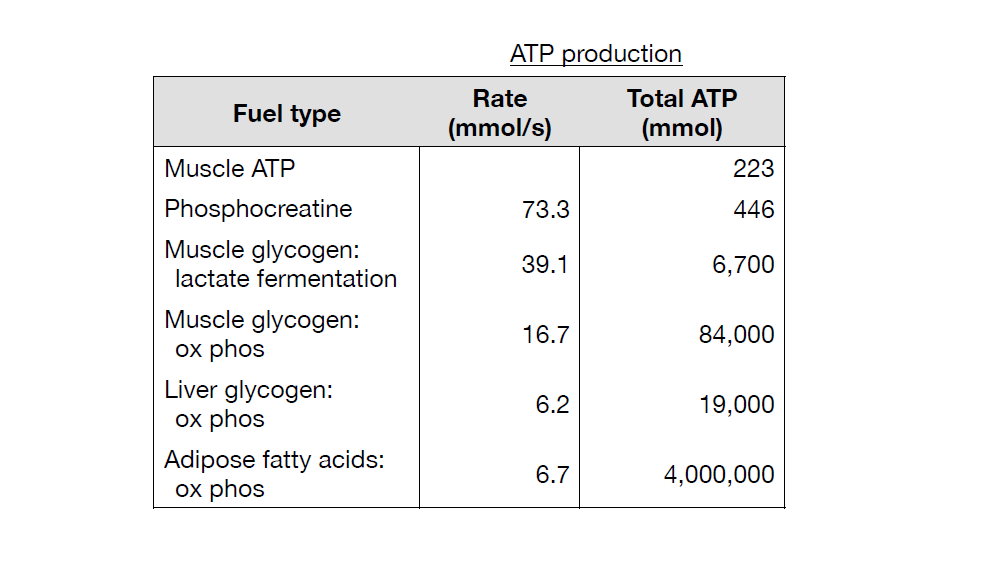 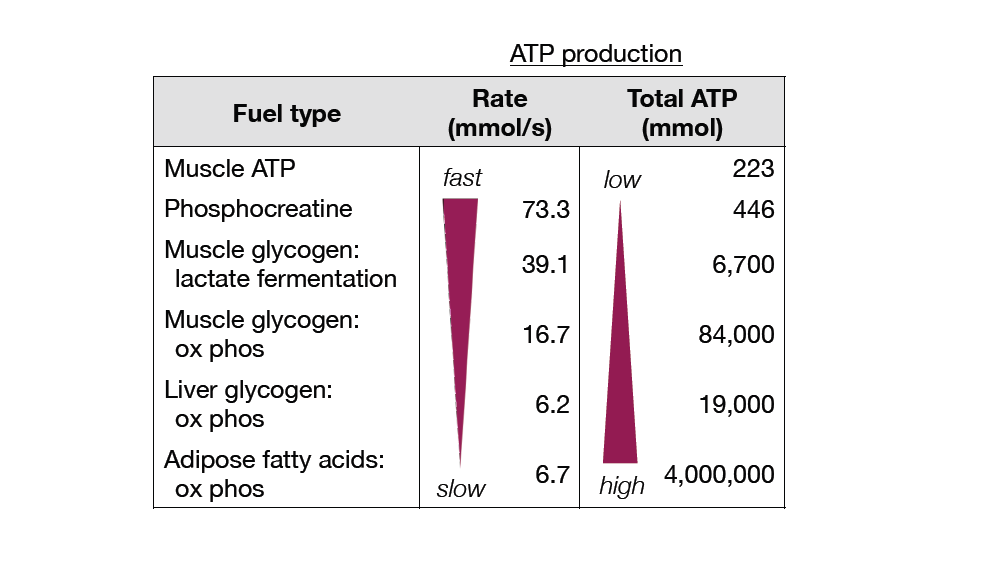 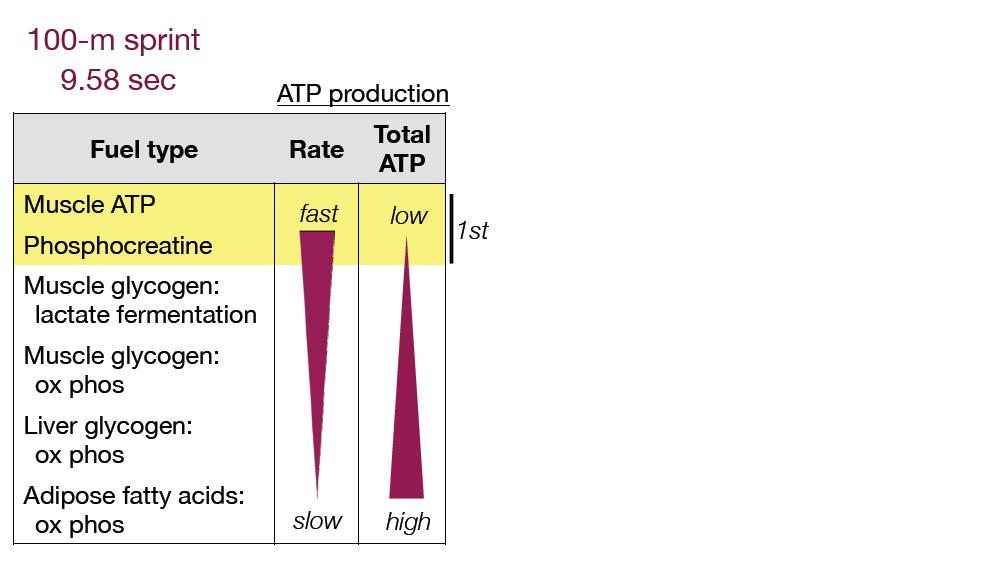 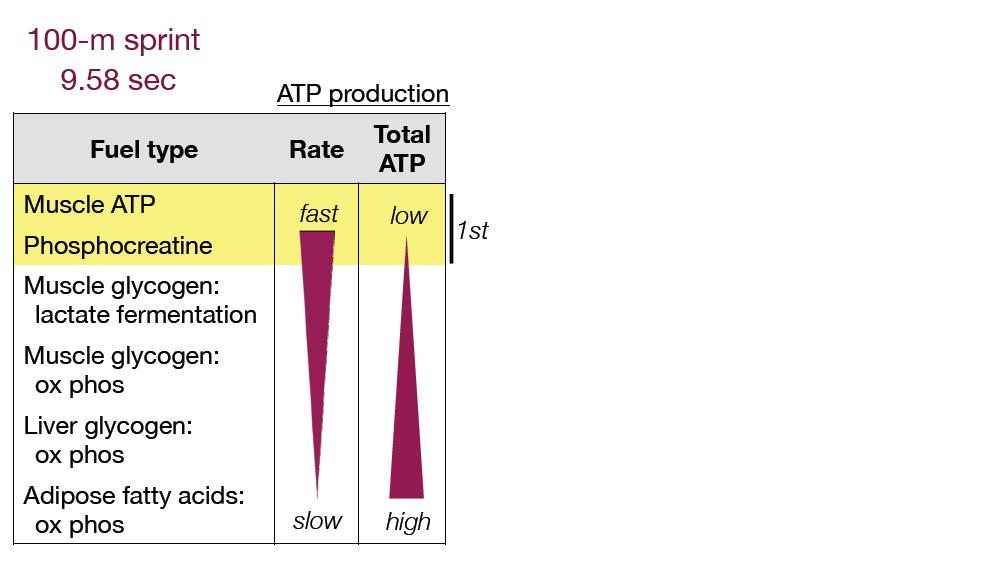 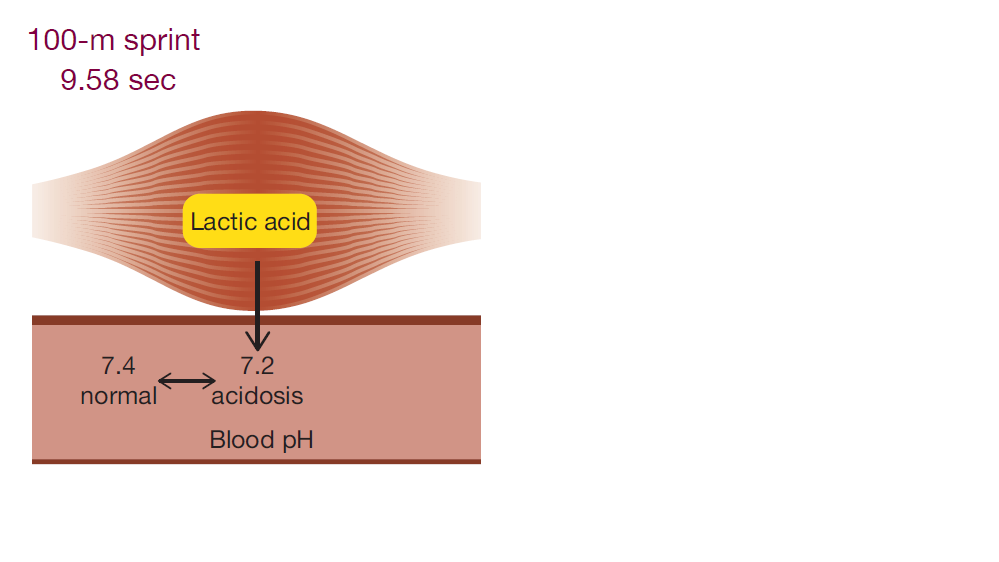 1.000 m  132 sec
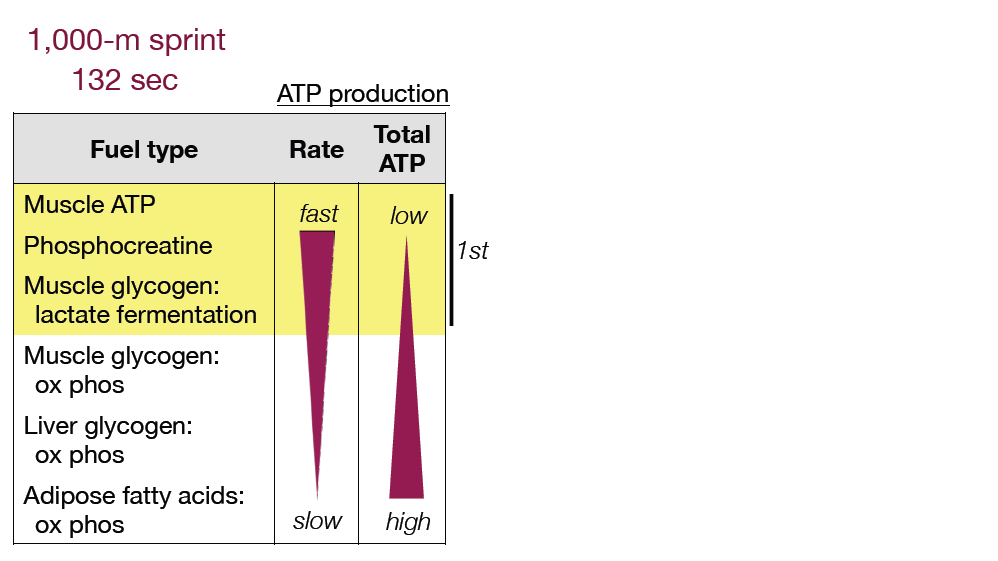 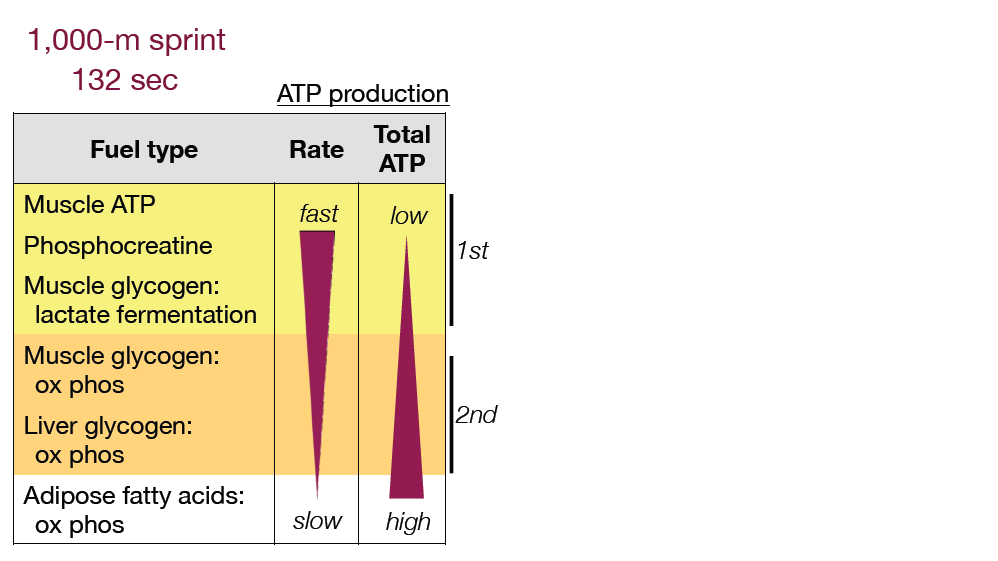 Μαραθώνιος
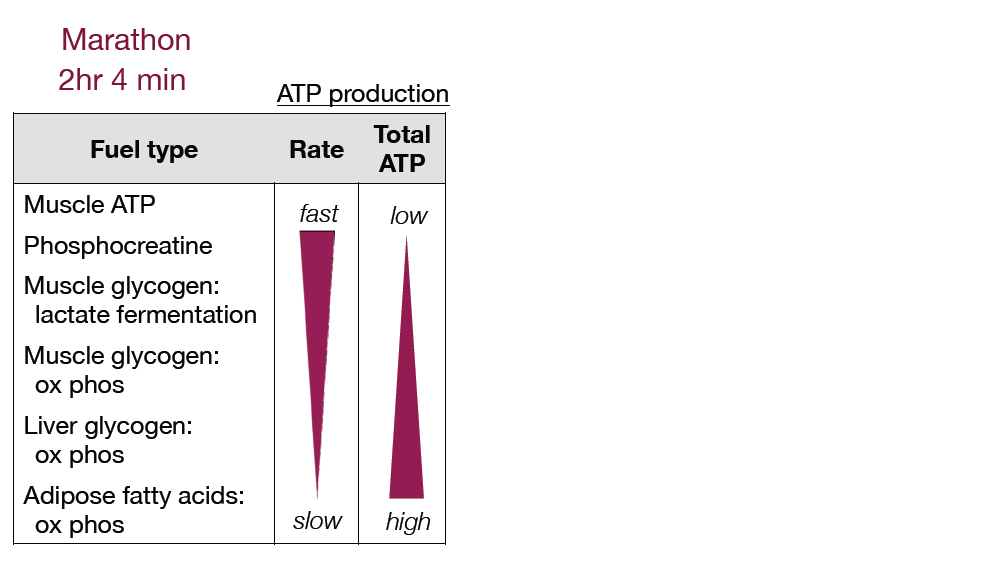 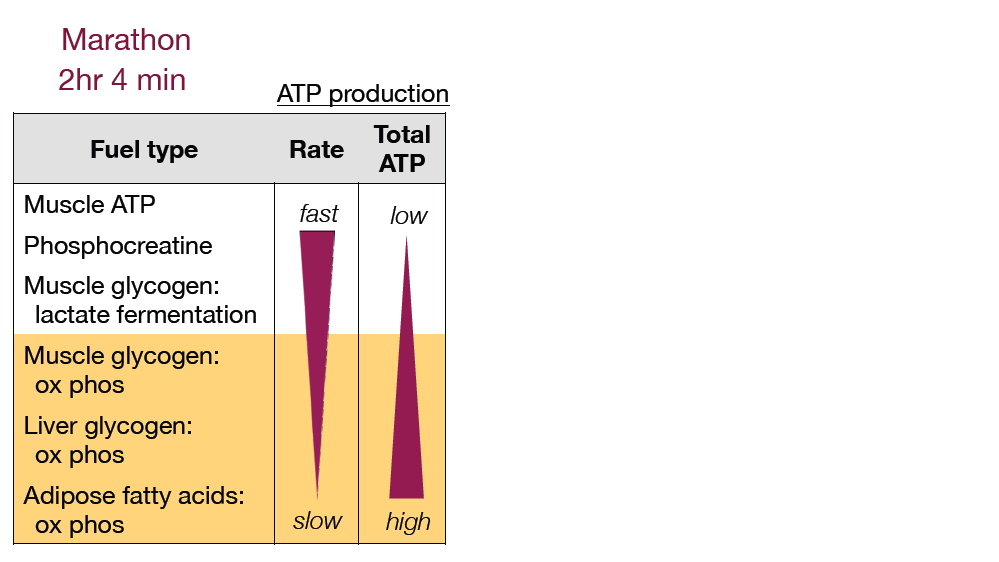 Συνοπτικά…
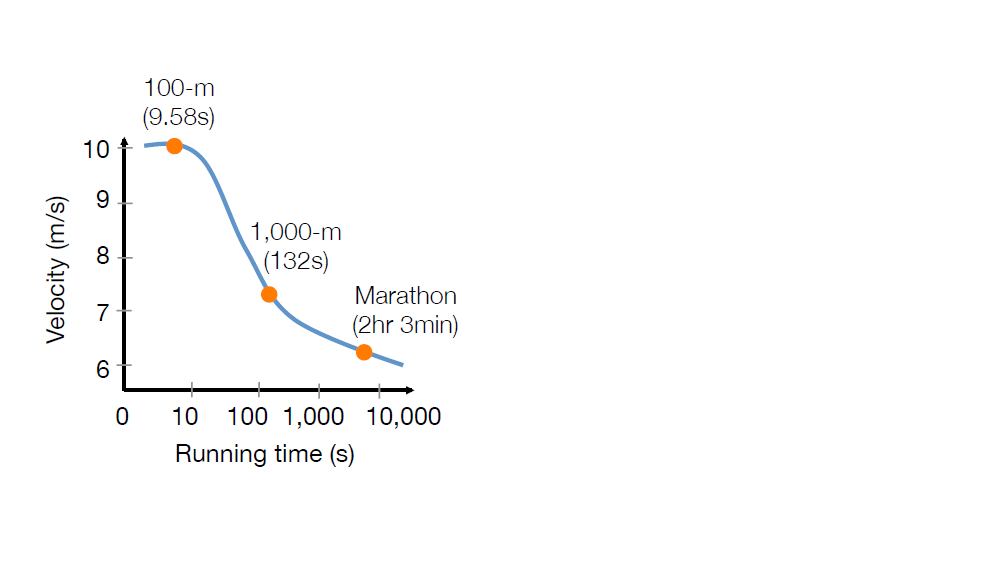 ΦροντιστήριοΜελέτη περιστατικού…
ΟΞΕΩΣΗ
Το περιστατικό..
H μικρή Μαρία τριών ετών, διαφεύγοντας την προσοχή του μεγάλου της αδελφού καταφέρνει και ανοίγει το ντουλάπι με φαρμακευτικό υλικό που περιείχε ασπιρίνες και κατάπιε αρκετά δισκία…Αμέσως μετά ,μόλις το αντελήφθη ο μεγαλύτερος αδελφός της  ειδοποίησε την μητέρα του που ήλθε τρέχοντας στο σπίτι και λόγω της επιδεινούμενης κατάστασης, η μικρή μεταφέρθηκε στα επείγοντα του πλησιέστερου παιδιατρικού νοσοκομείου…
Το πρόβλημα της μικρής Μαρίας σχετίζεται με ένα ασθενές οξύ…
Η Μαρία κατάπιε αρκετές ασπιρίνες δηλαδή  ακετυλοσαλικυλικό οξύ, με αποτέλεσμα να μεταφερθεί στα επείγοντα.

Η διακύμανση του pH στο αίμα στον άνθρωπο είναι γύρω στο 7.4 (εύρος 6.8 - 7.8).

Εκτός της περιοχής ο άνθρωπος πέφτει σε κώμα και επέρχεται ο θάνατος.
Επομένως για την μικρή Μαρία η ταχεία νοσηλεία και η ιατρική αντιμετώπιση καθίσταται επιτακτική για την επιβίωσή της.
Aspirin (acetylsalicylic acid, C9H8O4) pKa = 3.49
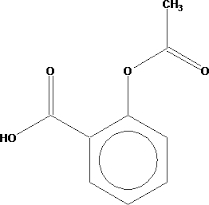 Ας θυμηθούμε …Το διοξείδιο του άνθρακα στο νερό
CO2 + H2O


     H2CO3
⇌     HCO3- +Η+
Μερικές εφαρμογές…
Όταν η μητέρα της Μαρίας πληροφορήθηκε το συμβάν και πήγε τρέχοντας στο σπίτι, τι νομίζετε ότι συνέβη στο αίμα της σχετικά με το pH ?

Τι θα συμβεί στο pH όταν κάποιος σταματήσει να τρέχει αλλά συνεχίζει να αναπνέει έντονα για μερικά λεπτά? Εξηγήστε.

Για έναν αθλητή πριν ξεκινήσει  το άθλημα, ποια θα ήταν η συνέπεια ενός υπεραερισμού στο pH του αίματός του και τι πλεονέκτημα θα μπορούσε να του προσφέρει?
CO2 + H2O --> [H2CO3] -->H+ +HCO3-
Ερώτηση:  Σε τι διαφέρει το pH του αίματος της μικρής Μαρίας (pH 6.8) από το φυσιολογικό (pH 7.4)?
52
0.25x
0.5x
0.6x
2.0x
4.0x
Tι συμβαίνει όταν απομακρύνουμε το διοξείδιο του άνθρακα?
CO2 + H2O


      H2CO3
HCO3- + H+
Καθώς το διοξείδιο του άνθρακα απομακρύνεται από το διάλυμα,, η ισορροπία μετατοπίζεται προς τα αριστερά ,ανθρακικό οξύ   σχηματίζεται  με δέσμευση (αντίδραση) πρωτονίων (Η+), και επομένως το διάλυμα γίνεται λιγότερο όξινο και το  pH ανεβαίνει.
Ερώτηση:  Γιατί η μικρή Μαρία αναπνέει τόσο γρήγορα και βαθιά και όταν φθάνει στα επείγοντα βρίσκεται σε σχεδόν ημικωματώδη κατάσταση?
Η ασπιρίνη παρεμποδίζει την ικανότητα να χρησιμοποιεί το οξυγόνο αποτελεσματικά.
Ο οργανισμός της προσπαθεί να απομακρύνει το  CO2.
Αναπνέει έτσι από φόβο για το συμβάν και για την εισαγωγή της στο νοσοκομείο.
Η αιμοσφαιρίνη της  δεν μπορεί να μεταφέρει οξυγόνο σε χαμηλό  pH.
Δυστυχώς  ή  αναπνοή  δεν βοηθά και πολύ την μικρή Μαρία-μπορείτε να σκεφτείτε γιατί?
55
Αναγράψτε την ισορροπία  που λαμβάνει χώρα στο αίμα για την ασπιρίνη

Καθώς πρωτόνια απομακρύνονται από το διάλυμα με την έντονη εκπνοή, αυτό μπορεί να συνεχιστεί χωρίς πρόβλημα, δεδομένου ότι  συνεχώς  παίρνουν την θέση τους άλλα για να αντιδράσουν?
Τι γίνεται με τα αποθέματα του ρυθμιστικού συστήματος στο αίμα..για ποια ουσία πρόκειται?
Ερώτηση : Τι άλλο θα μπορούσε να ανεβάσει το  pH του αίματος της μικρής Μαρίας για να το επαναφέρει στην φυσιολογική περιοχή?
Προσθήκη αραιού HCl
Προσθήκη ακετυλοσαλυκικού οξέος
Προσθήκη φωσφορικών
Προσθήκη διττανθρακικών
Γιατί τα διττανθρακικά θα βοηθήσουν ?
57
Όπως  γνωρίζετε τα διττανθρακικά  είναι ένα από τα προϊόντα του ιονισμού του ανθρακικού οξέος-ποιο είναι το άλλο προϊόν?

Η προσθήκη μεγάλης ποσότητος   διττανθρακικών  σε ποια κατεύθυνση θα ωθήσει την ισορροπία?

Θα αυξήσει ή θα μειώσει το pH?
⇌     HCO3- + H+
Πως λειτουργεί η προσθήκη HCO3-?
58
CO2 + H2O




     H2CO3
Eδω, η προσθήκη περίσσειας διττανθρακικών θα παγιδεύσει πολλά από τα ελεύθερα πρωτόνια, μετατοπίζοντας την ισορροπία προς τα αριστερά. Αυτό θα αποφέρει μείωση της οξύτητας, αυξάνοντας το pH και το διοξείδιο του άνθρακα που θα παραχθεί θα απομακρυνθεί με την εκπνοή μέσω των πνευμόνων.  Αυτό θα έχει ως αποτέλεσμα η μικρή Μαρία να  αισθανθεί ΠΟΛΎ καλύτερα!!
Πως αυτό βοηθά την μικρή Μαρία και την απομακρύνει από τον κίνδυνο που διατρέχει?
59
Η αντιμετώπιση αυτή θα μειώσει την οξύτητα, που σημαίνει 
		αύξηση του  pH, και  … 
		το διοξείδιο του άνθρακα που θα παραχθεί θα 	εκδιωχθεί μέσω των πνευμόνων.
 Το αποτέλεσμα θα είναι να συνέλθει η μικρή Μαρία και να αισθανθεί πολύ καλύτερα..
 Και ως εκ τούτου να είναι εκτός κινδύνου…
Πρόβλημα..
Το ρυθμιστικό σύστημα των διττανθρακικών μπορεί να αποκριθεί γρήγορα σε ήπια μεταβολική οξέωση (pH 7.15-7.35) με :
 
A. Εκπνέοντας CO2 μέσω των πνευμόνων.
B. Κατακρατώντας  HCO3- στους νεφρούς. 
C. Εκκρίνοντας  H+ στους νεφρούς. 
D. Την απευθείας ρυθμιστική δράση του κεντρικού ενδιάμεσου  H2CO3 
E. Κατακρατώντας  CO2 στους πνεύμονες.
Πρόβλημα
Συνεχίζοντας την προηγούμενη ερώτηση, μια επιπρόσθετη ταχεία απόκριση στην μεταβολική οξέωση με pH κάτω από 7.14, είναι: 
 
A. Κατακράτηση  OH- στους νεφρούς. 
B. Κατακράτηση  HCO3- στους νεφρούς. 
C. Έκκριση  H+ στους  νεφρούς. 
D. Άμεση ρυθμιστική δράση του κεντρικού ενδιάμεσου H2CO3. .
E. Κατακράτηση  CO2 στους πνεύμονες.
Απάντηση
Στους ιστούς σετ ιμές pH  κάτω από 7.14 (δηλαδή  pH -= pKa-1),  τα H+  στιγμιαία απορροφώνται από τα  διττανθρακικά.

Σε περίπτωση   όμως παρατεταμένης  μ εταβολικής οξέωσης  (οξεία μεταβολική οξέωση) τότε τι μπορεί  να συμβεί?
Σε χρόνια μεταβολική αλκάλωση, ο αντισταθμιστικός μηχανισμός από τον οργανισμό περιλαμβάνει…
A. Αποβολή H+ στους νεφρούς. 
B. Κατακράτηση  CO2 στους πνεύμονες. 
Γ. Εξώθηση HCO3- στους νεφρούς.
 Δ. Εξώθηση OH- στους  νεφρούς.
Πρόβλημα
Υποθέστε ότι  ένας ασθενής έχει  πνεύμονες  που δυσλειτουργούν και δεν μπορεί να αποβάλλει  CO2 με φυσιολογικό ρυθμό.  Ο αντισταθμιστικός  μηχανισμός  που αναπτύσσει περιλαμβάνει.. 
A. Αυξημένη δραστικότητα της καρβονικής ανυδράσης
 B. Κατακράτηση Η+ από τους νεφρούς
 C. Κατακράτηση  HCO3- από τους νεφρούς ..
D. Αποβολή HCO3-.από τους νεφρούς
 E. Mεταπήδηση σε αναερόβιο μεταβολισμό
Aπάντηση
C
. Πρόβλημα
O  ασθενής  σας  παρουσιάζει  τις ακόλουθες τιμές αερίων αίματος.  Όταν  ερωτήθηκε για την διατροφή του  παραδέχθηκε ότι έπινε  χυμούς εσπεροειδών τις τελευταίες εβδομάδες  και ο αγαπημένος του χυμός είναι από  grapefruit.
Ερώτηση συνέχεια.. Τι κατάσταση παρουσιάζει ο ασθενής?
A. Αντισταθμισμένη  αναπνευστική οξέωση
B. Αντισταθμισμένη μεταβολική οξέωση. 
C. Μη αντισταθμισμένη αναπνευστική οξέωση 
D. Μη αντισταθμισμένη  μεταβολική οξέωση
Αναζητώντας επιστημονικά άρθρα…ενημέρωση
LINKS:PUBMED:                 WWW.PUBMED.GOV
GOOGLE SCHOLAR:   	 SCHOLAR.GOOGLE.COM
EUREKALERT:              WWW.EUREKALERT.ORG